PREZI
Cindy Lizbeth Sánchez Valladares
Es una aplicación multimedia que nos permite realizar presentaciones.
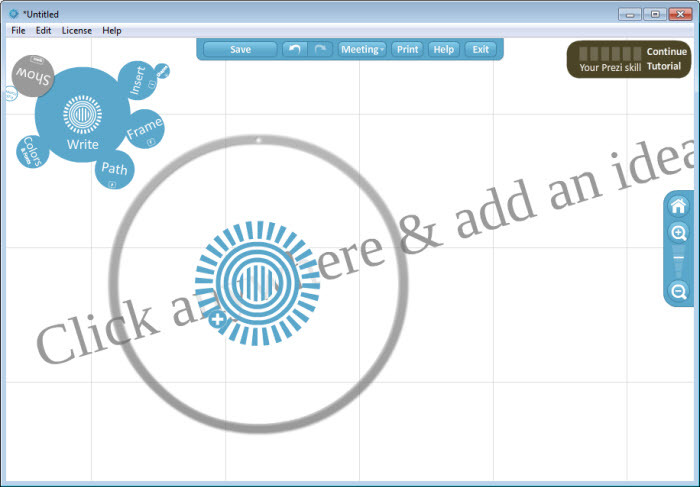 Nos sirve para realizar un trabajo dinámico y original.
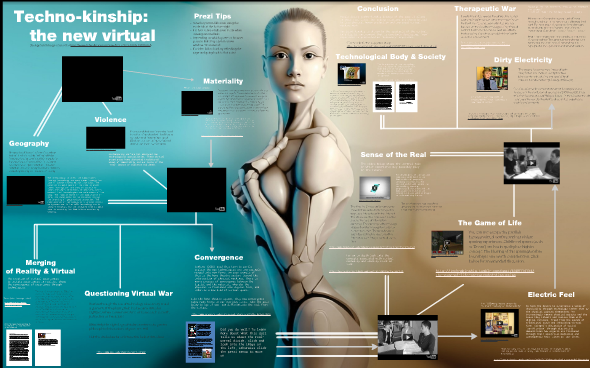 Podemos realizar trabajos de manera elegante.
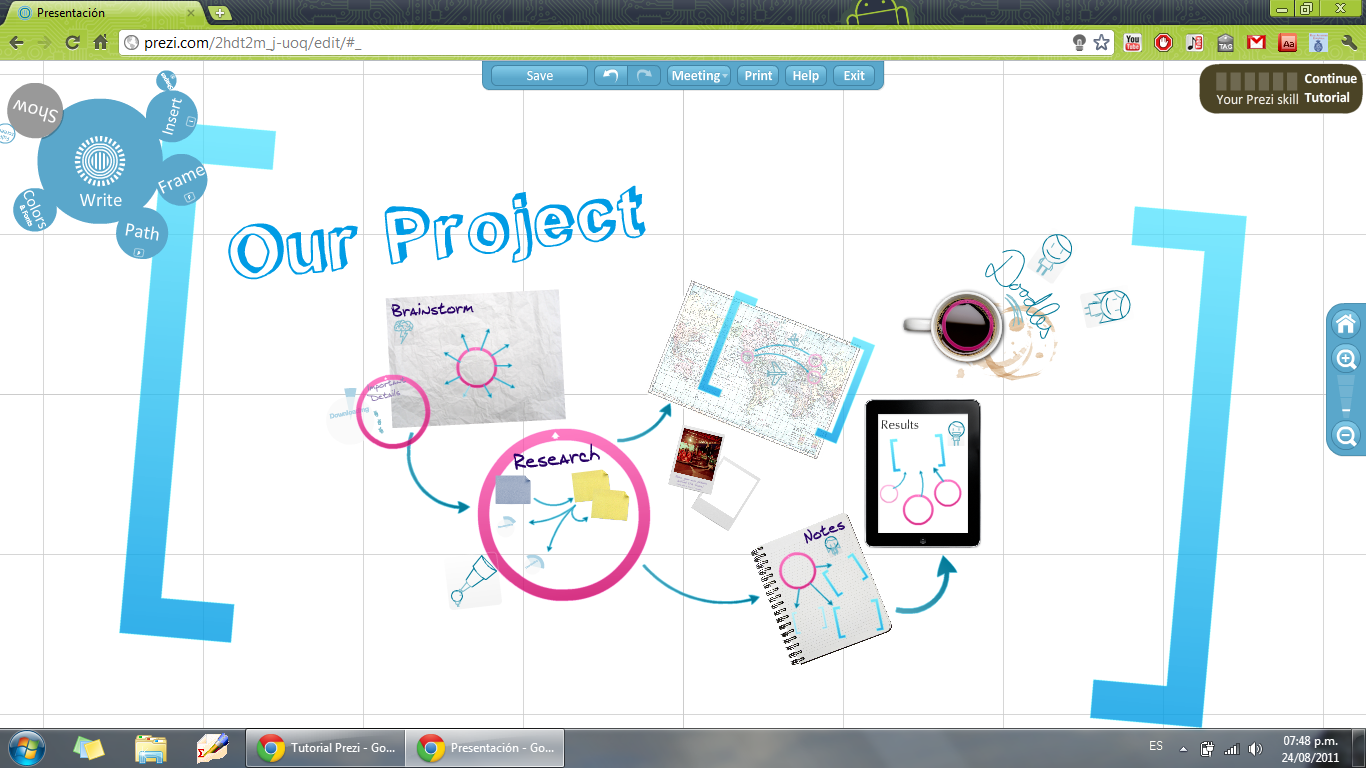 Puedes trabajar en línea.
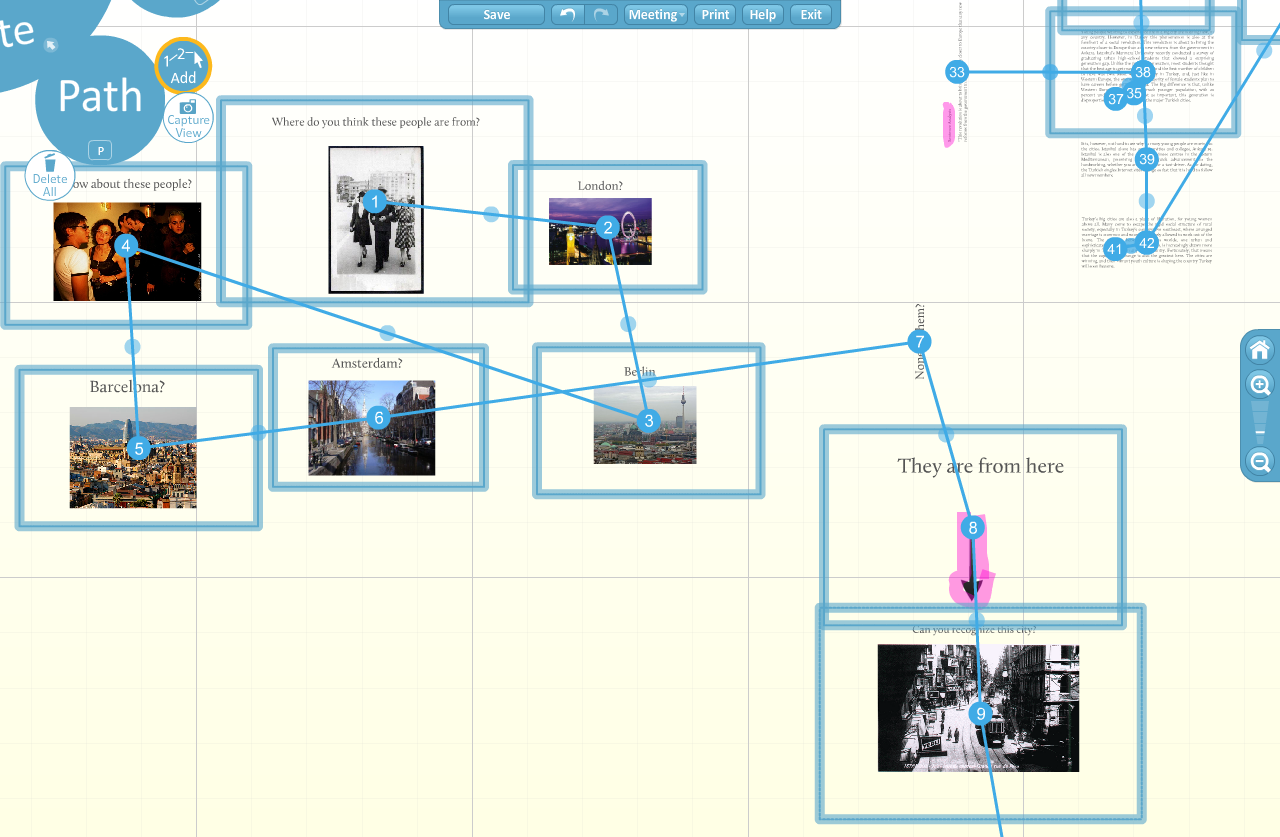 Zoom para diferentes partes de la diapositiva.
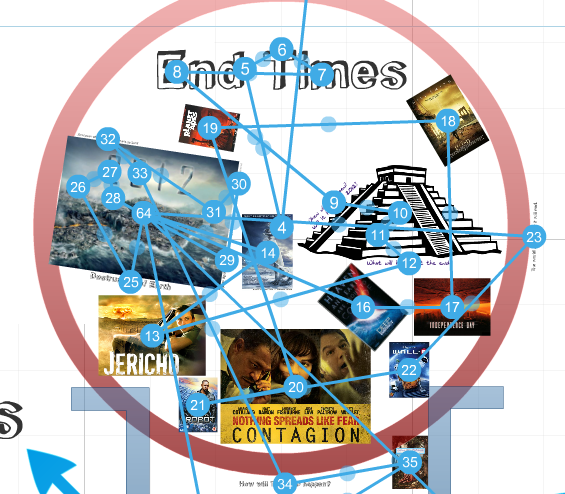 Se pueden agregar videos de youtobe, animaciones y transiciones.
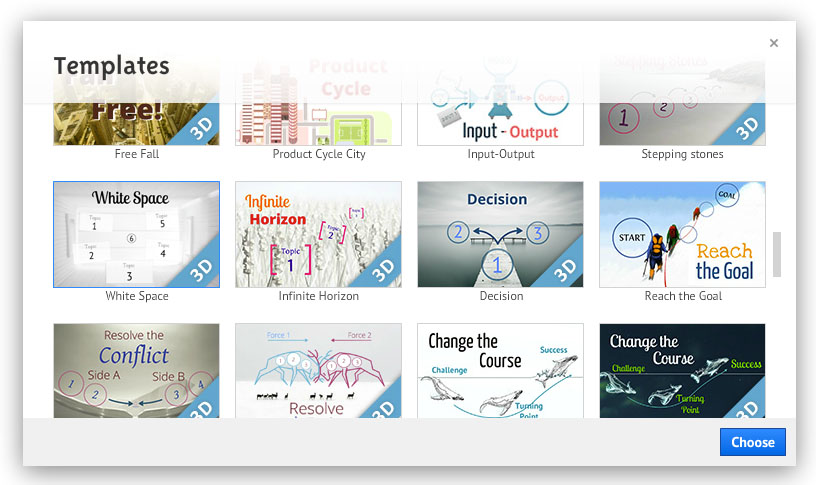 Ajuste al tiempo y conexiones a diferentes presentaciones.
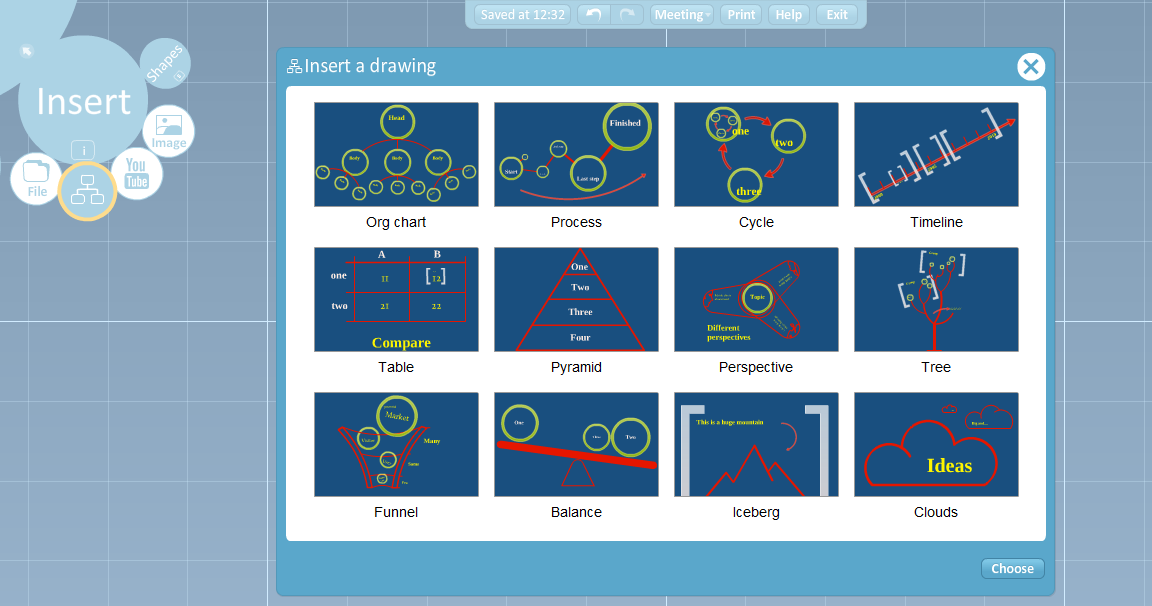 BIBLIOGRAFÌA http://prezi.com/create-better-presentations-5/?gclid=CODsmYK_57cCFYVQ7AodzTgASQ http://es.wikipedia.org/wiki/Prezi http://www.youtube.com/watch?v=5x0FyCZ5VrE&noredirect=1
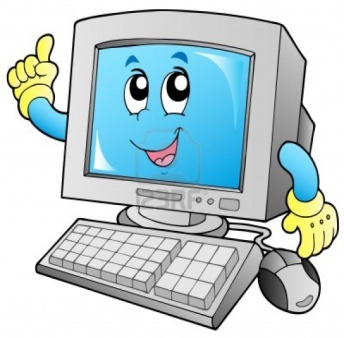 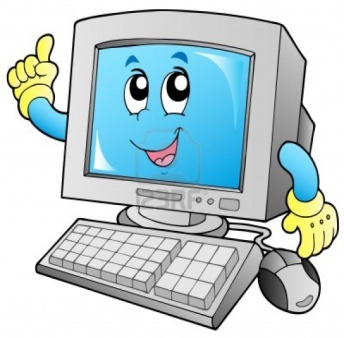 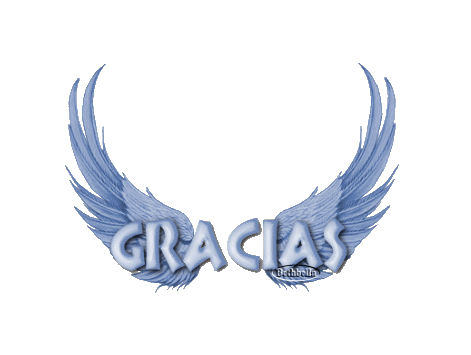